Süt ve Ürünleri Reolojisi
Hafta 3
Tek yönlü deformasyonlarda gerinim ve gerinim hız denklemleri
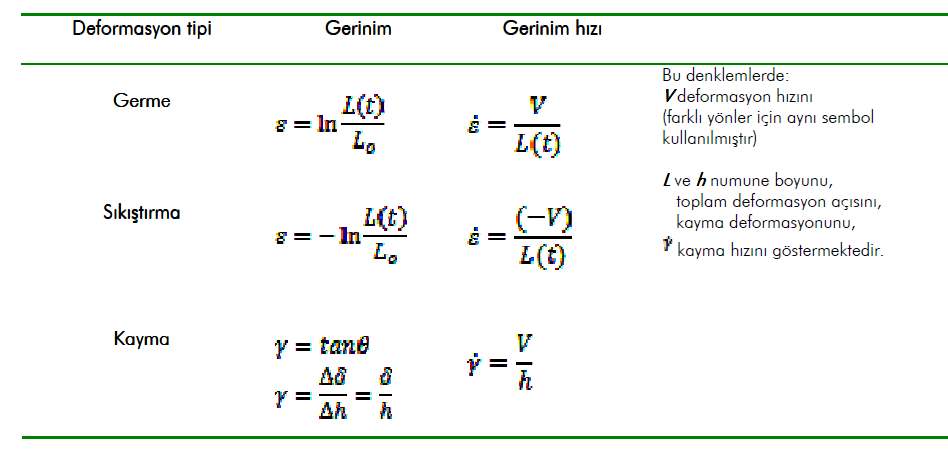 Elastik (Hookean) Katılar
Katılık modülü (rigidity modulus)
	
		σ
G =                 ideal katı (ya da Hookean solid)
		γ

Stres sabit ise ve madde üzerine uygulanan kuvvet kaldırıldığında orijinal şekline dönüyor ise ideal elastik malzemedir.
Viskoelastik davranış
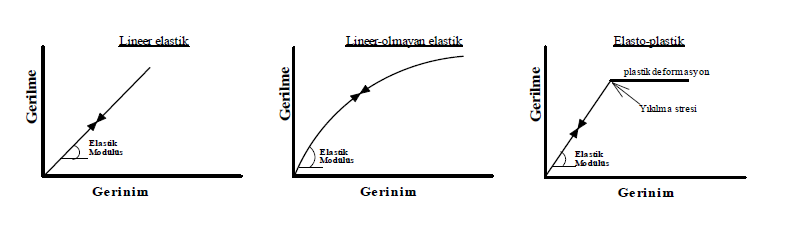 Viskoelastik davranış
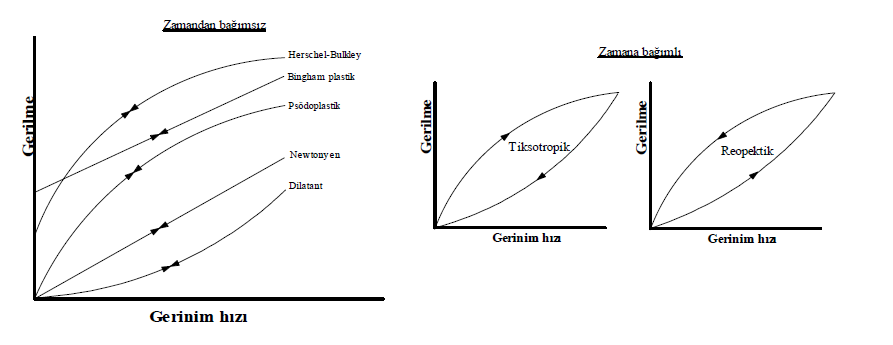 Viskoelastik davranış
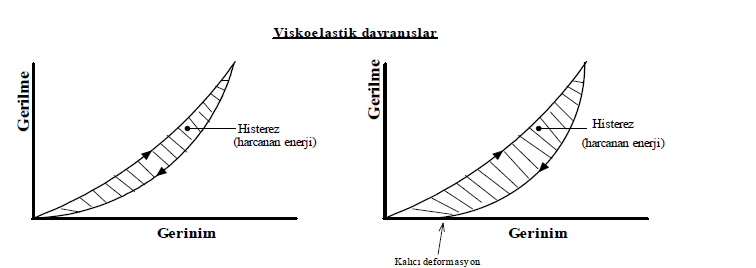 Reolojik davranış biçimleri
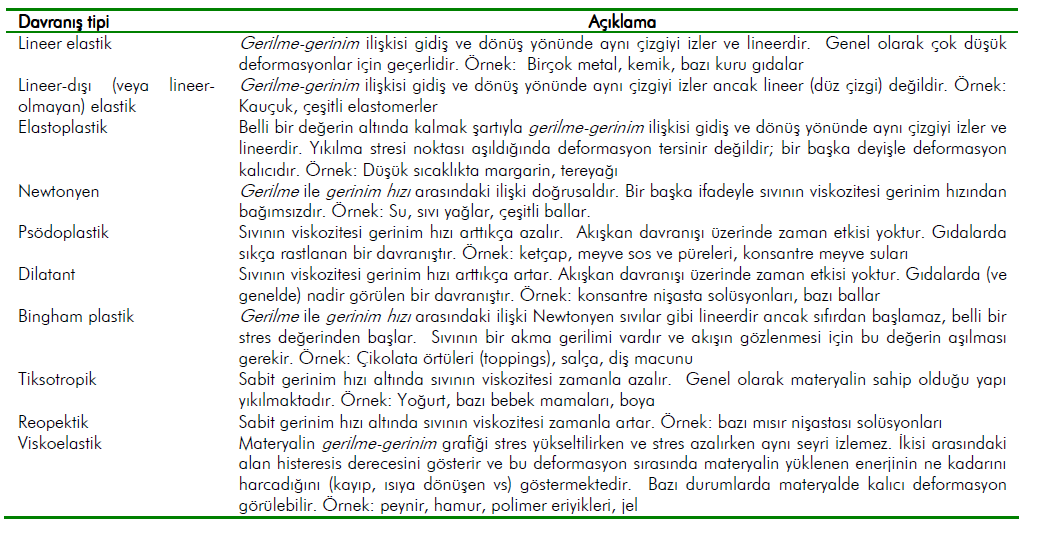 Akışkanlar
Stres uygulanan bir malzemenin boyut değişimi stres uygulaması süresince devam ediyorsa bu tip malzemeler akışkan olarak tanımlanır.

Viskozite ile ölçülen bu boyut değişimi stresin deformasyon değişim hızına (shear rate) oranı olarak ifade edilir

          			  σ
			η = 
				dγ             zaman bağlı değişim (shear rate)
viskozite 		dt
Newtonyen akışkan
Bir akışkan malzemenin yer değişim oranı (rate of strain) üzerine uygulanan kuvvet ile orantılı olarak değişiyor ise mutlak sıvı karakter gösteriri.

Bu tip sıvılara Newtonyen sıvılar adı verilmektedir.

			dγ
			dt                       zaman boyutuna sahiptir (s-1)
Newtonyen sıvılar
Süt ve kremanın reolojik davranışı bünyelerinde yer alan emülsiyon ve süspansiyon maddelerin konsantrasyonu ile ilişkilidir.

Yağsız süt
>40 C’deki yağlı süt (soğuk aglütinasyonu yok)                                        Newtonyen
<40 C’de yağlı süt (soğuk aglütinasyon olmaması durumunda)


Süt viskozitesine etkili faktörler
Laktoz, major düşük molekül ağırlıklı bileşenler, serum proteinleri           sınırlı etki
Süt yağı           oldukça etkili
Kazein miseli             çok büyük ölçüde etkili
Süt bileşenlerinin volüminositesi
Newtonyen akışkanlarda volüminosite-viskozite ilişkisi
2
1.25 Ʃ (øi)
η = η0                                                                       Eiler’s eşitliği
                   1- Ʃ (øi) / ømax
η : sütün viskozitesi (Pa.s)
η0: su ile laktoz harici düşük moleküllü bileşenlerin viskozitesi
Ʃ (øi) : øyağ + økazein + øserum proteini + ølaktoz
Ømax : dispers partiküllerin sıvı içerisinde kapladığı alan (volüninosite)
Non-Newtonyen akışkanlarda viskozite(konsantre süt örneği)
Ʃ (øi) : øyağ + økazein + ødenatüre serum proteini + ødoğal serum proteini
Ʃ (øi) = (Ʃ (øi))kons. edilmemiş x VCF

VFC: konsantrasyon faktörü
(%TKM)kons. edilmiş
η0 = ηsu + (ηs + ηls )   
                                                           (%TKM)kons. edilmemiş

ηs = ηsu+ tuzlar – ηsu = 0.02 ηsu 

ηls = ηsu+ %5 laktoz – ηsu = 0.02 ηsu
Akışkan davranışı
Maksimum hız
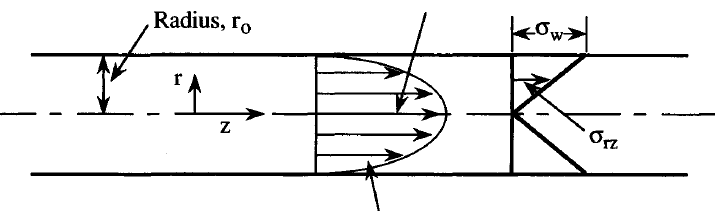 Hız profili
r0: boru yarıçapı
Uzama viskozitesi (Elongational viscosity)
Bazı durumlarda bir sıvının içerisindeki katı madde miktarı yüksek ise sıvı geçici olarak katı gibi davranabilir

Bu durumda anılan sıvının şekil değişimini ölçen uzama viskozitesi değerlendirmeye alınmalıdır

Sıvıların viskoziteleri sıcaklıktan çok etkilenmektedir
Sıcaklık-viskozite ilişkisi
η  = Ae
-B/RT
R: gaz sabitesi (8.315 S.I. Birimi)
B: aktivasyon enerji sabitesi, enerji/mol
T: Absolut sıcaklık (Kelvin)